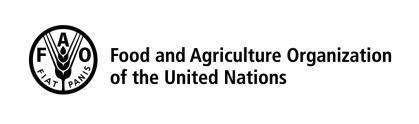 Background and objectives of the meeting
Background
Needs raised at Platform Meeting in Sep 2019
Project initiated in early 2020 in collaboration with National Biosafety Authority, Kenya
Approx 200 communication materials reviewed and stock-taking report drafted in May 2020
Here we are at this meeting in June 2020
Objectives
The objectives of this meeting are to
discuss communication good practices
share ideas of platforms and areas for use of the example materials; and
discuss key messages
Agenda for group A
Agenda for group B